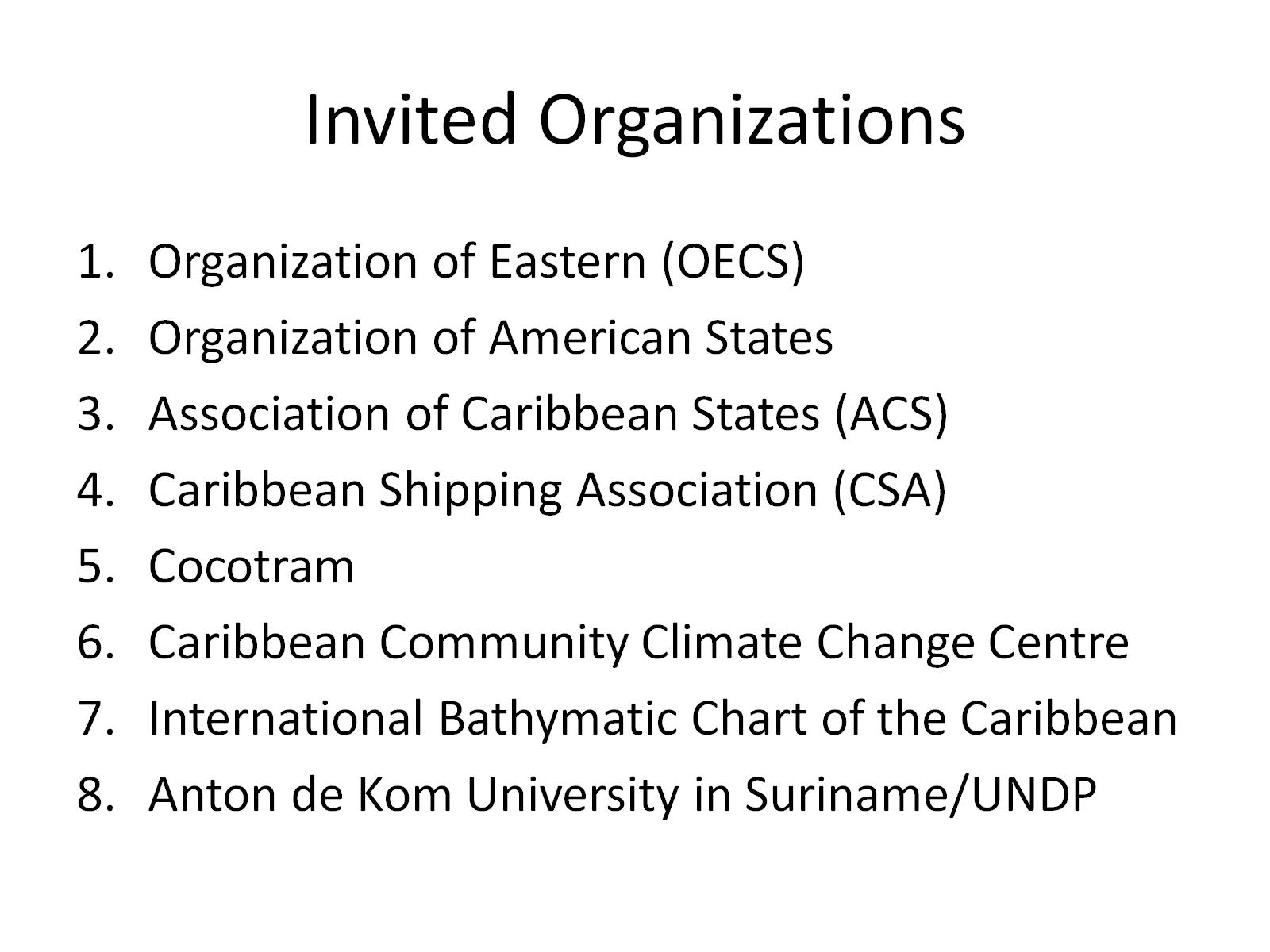 Invited Organizations
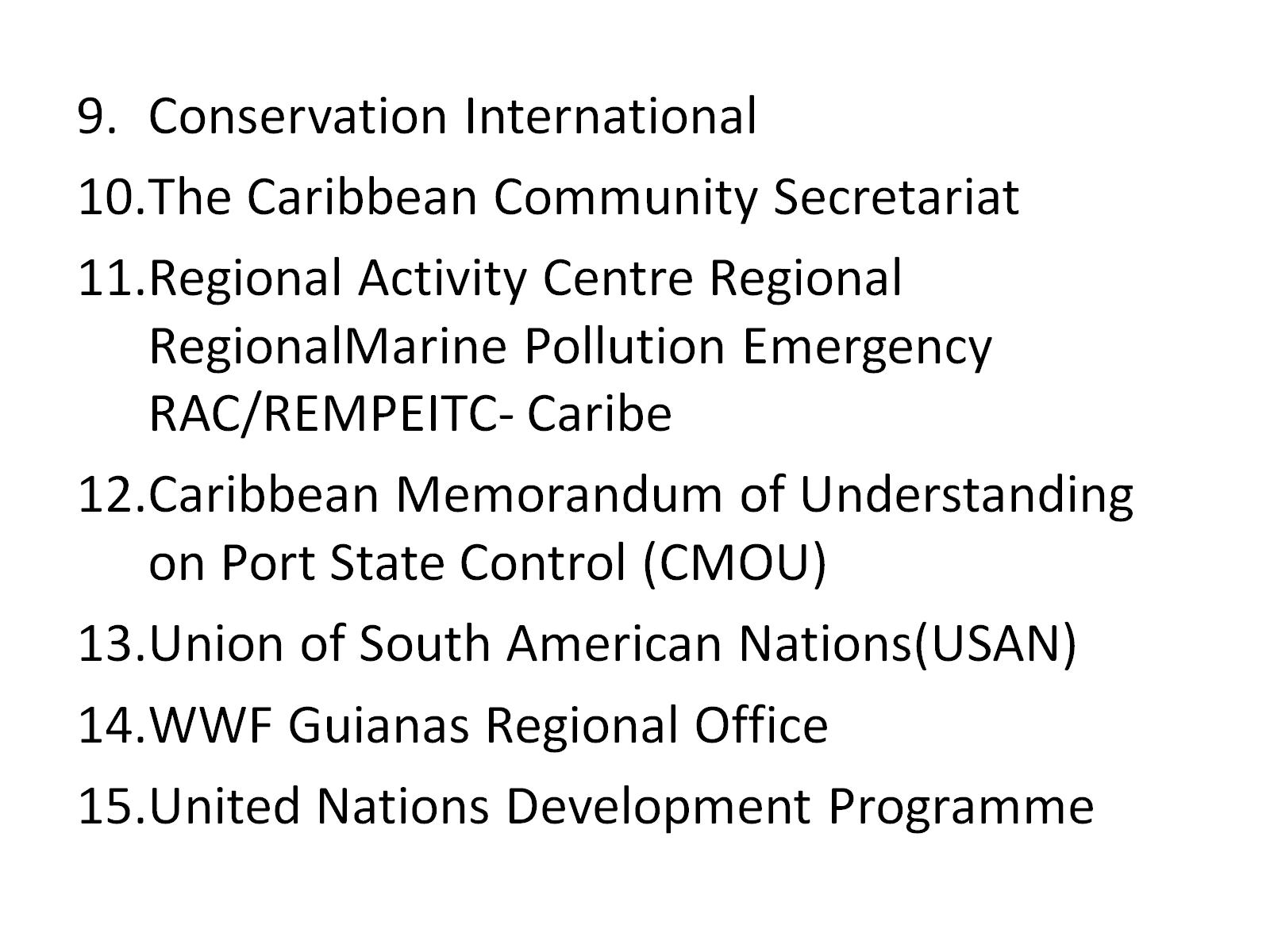 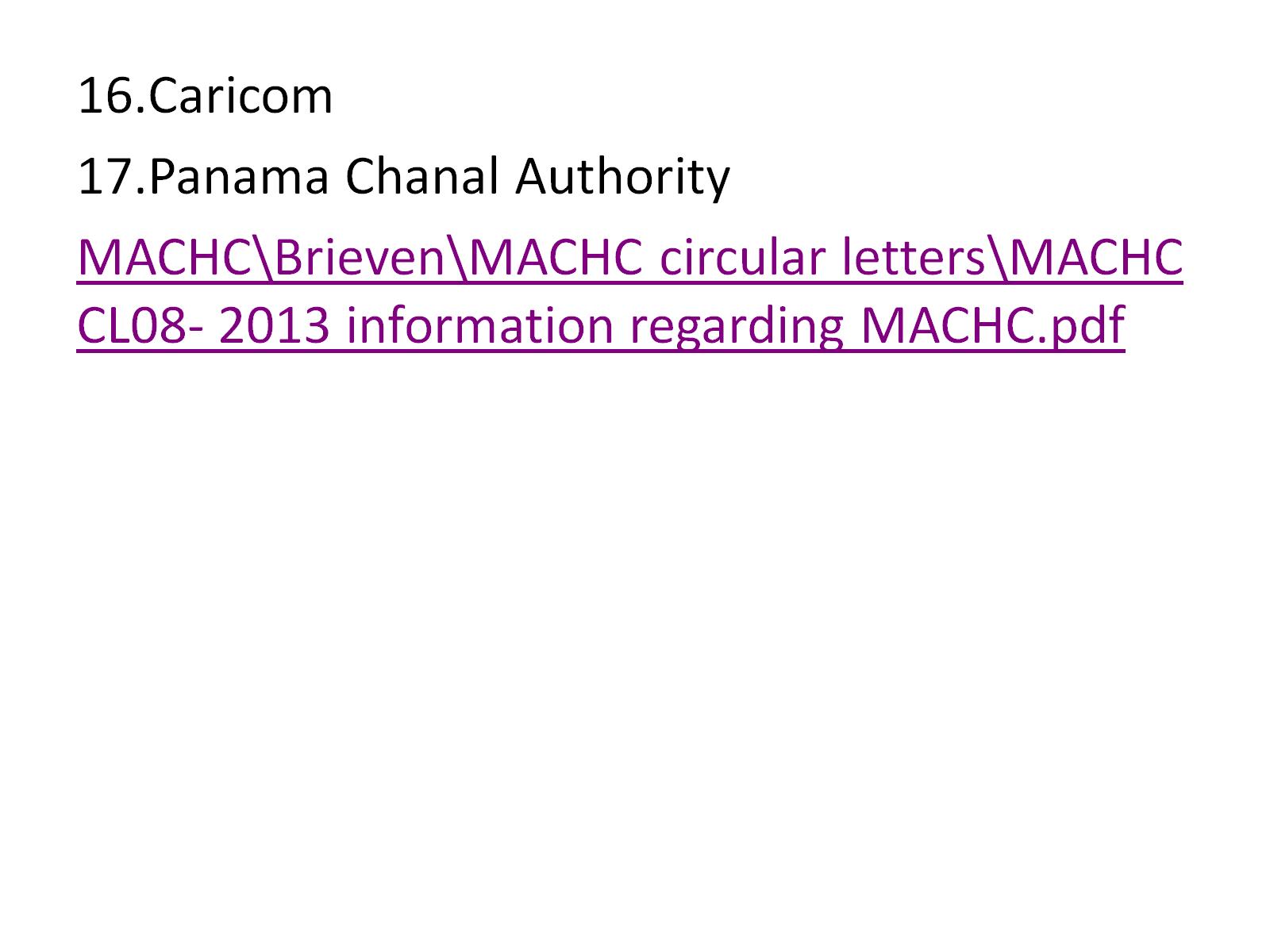